DNN LOVES JENKINS FOR CONTINUOUS INTEGRATION
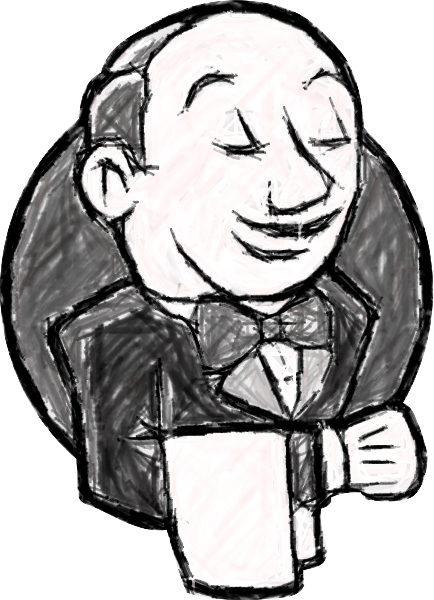 Steffen & Simon
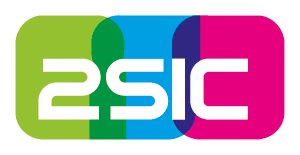 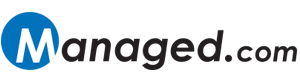 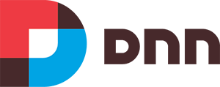 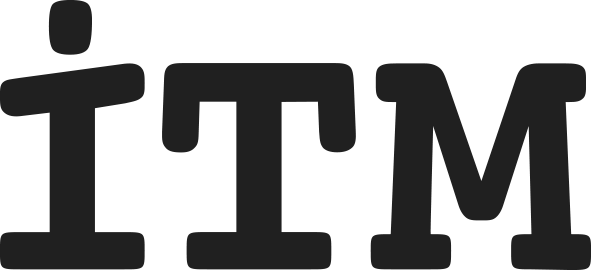 About us
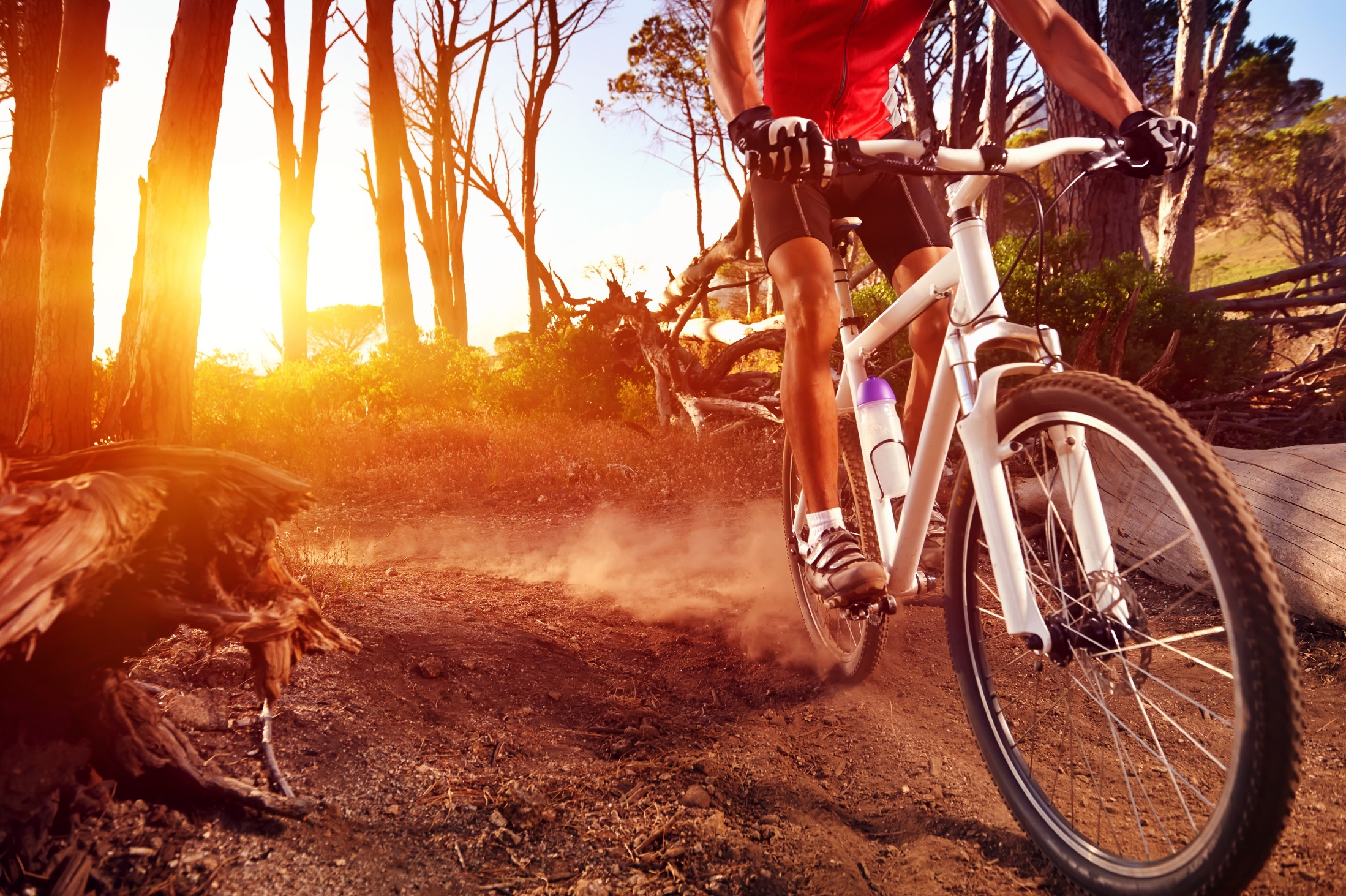 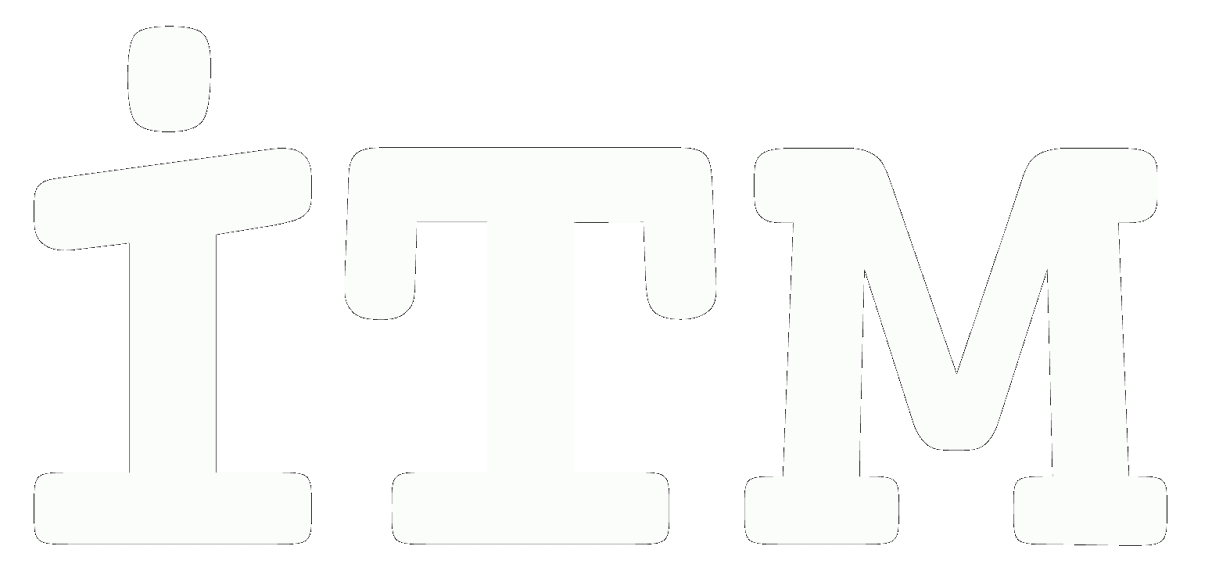 Agenda
Why automation?
What is Jenkins?
Best practices
Real life example
Story of software development
Cloud
Internet
?
Agile Development
OOP
Software Crisis
Komplexity
Complexity
1960
1980
2000
2010
Our pain points of complexity
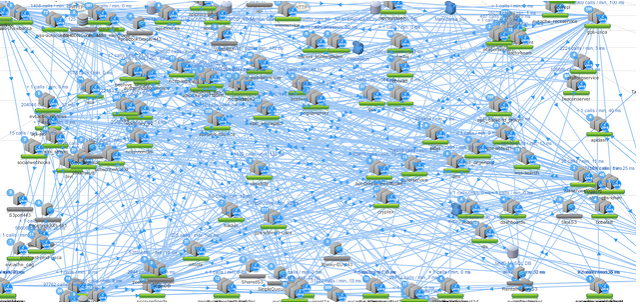 What do we need?
Lean ways so solve problems
Automation to deliver iterative software
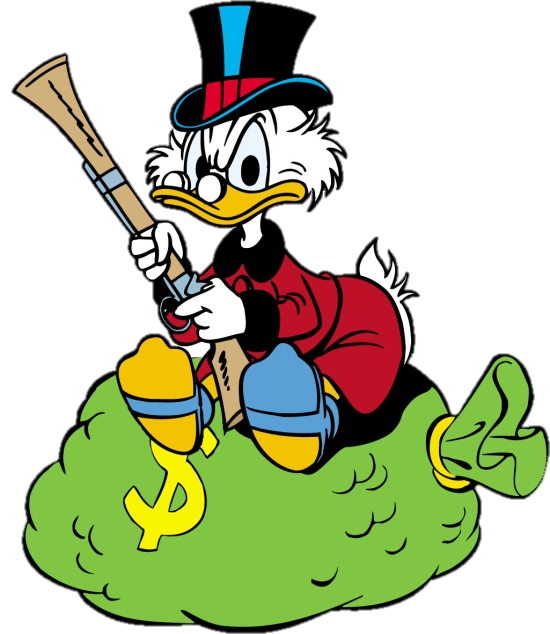 BIGGER, BETTER, FASTER, CHEAPER
Benefits of automation
Bigger
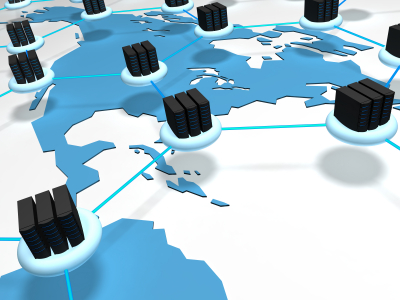 Deployment

Rollout and deliver software automated to large scale environments (e.g. AWS)
Control

Gain control over a huge number of components and systems
7
Benefits of automation
Better
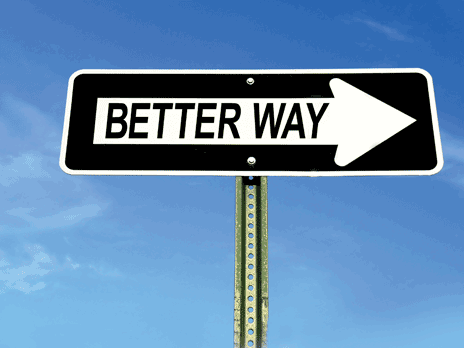 Project Management

Reduces risk of cost, schedule and budget
Improve Quality

Can help to improve your quality of software and developer skills
8
Benefits of automation
Faster
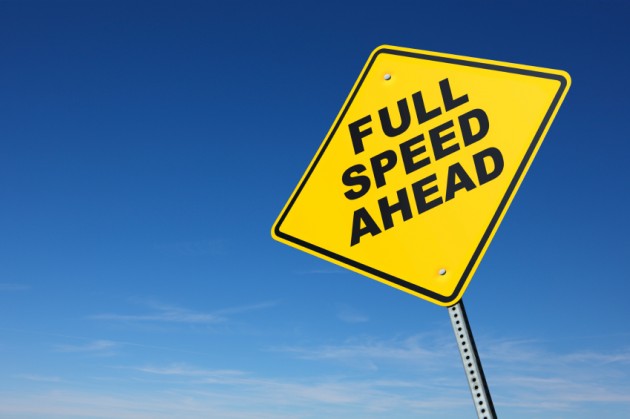 Development

Detect problems of development early and act on them before they get bigger
Testing

Continuous automated testing
9
Benefits of automation
Cheaper
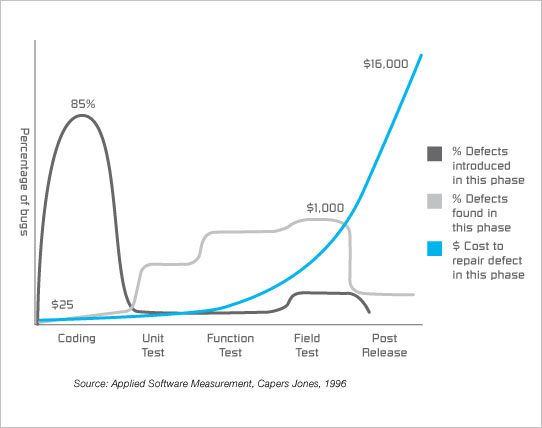 Costs of Integration

Integration is expensive. Efforts increase exponentially with number of components and time since last integration
Bugs

Fixing bugs late is costly
10
How to automate?
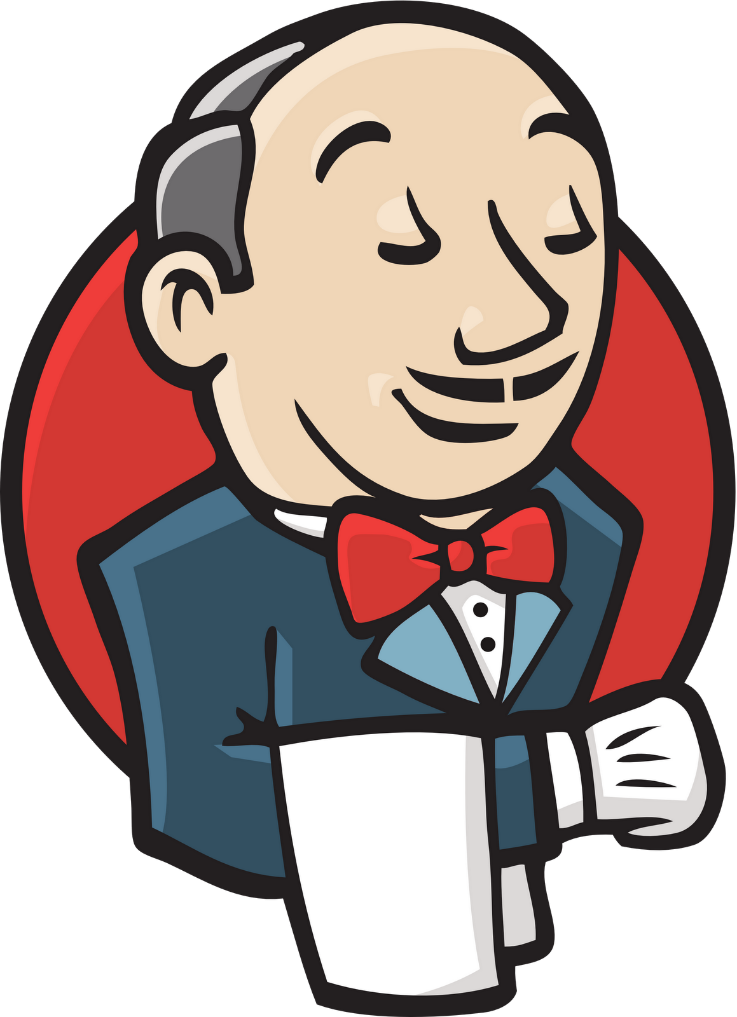 What is Jenkins?
An extendable open source continuous integration server
Easy to use and configure
Has many plugins to customization
Distributed build features
Dynamic client server model
Independent from programming language
What is Jenkins?
Build
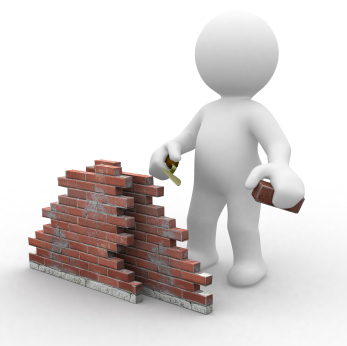 Ensures the project compileson every target platform

Improved flexibility with configuration profiles
Database integration
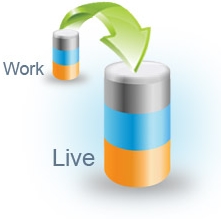 Keeps code and DB in sync

(Re)creation of DB and mock data
13
What is Jenkins?
Code inspection
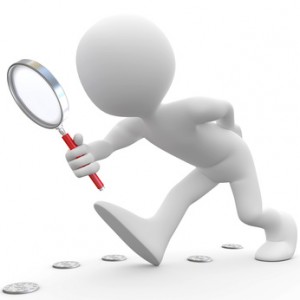 Improves the overall quality of software and the developers skills

Enforces best practices

Get build reports and code metrics
Continuous deployment
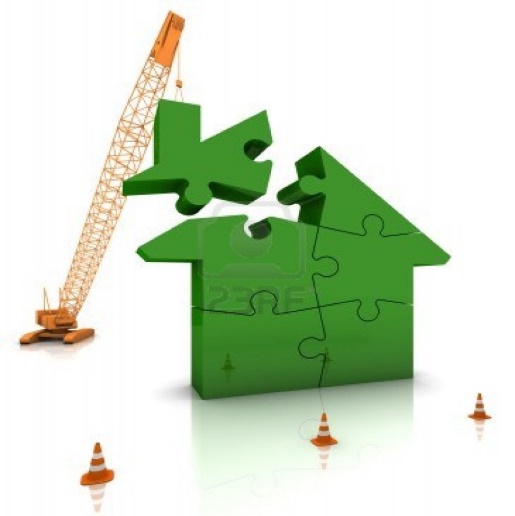 Software can be released anytime, nearly anywhere

No more “works on my machine”
14
First steps with Jenkins
1.
SCM trigger
BuildServer
2.
MSBuild
Build pipeline
3.
Unit test /
UI test
4.
Web Server
Copy job
First steps with Jenkins
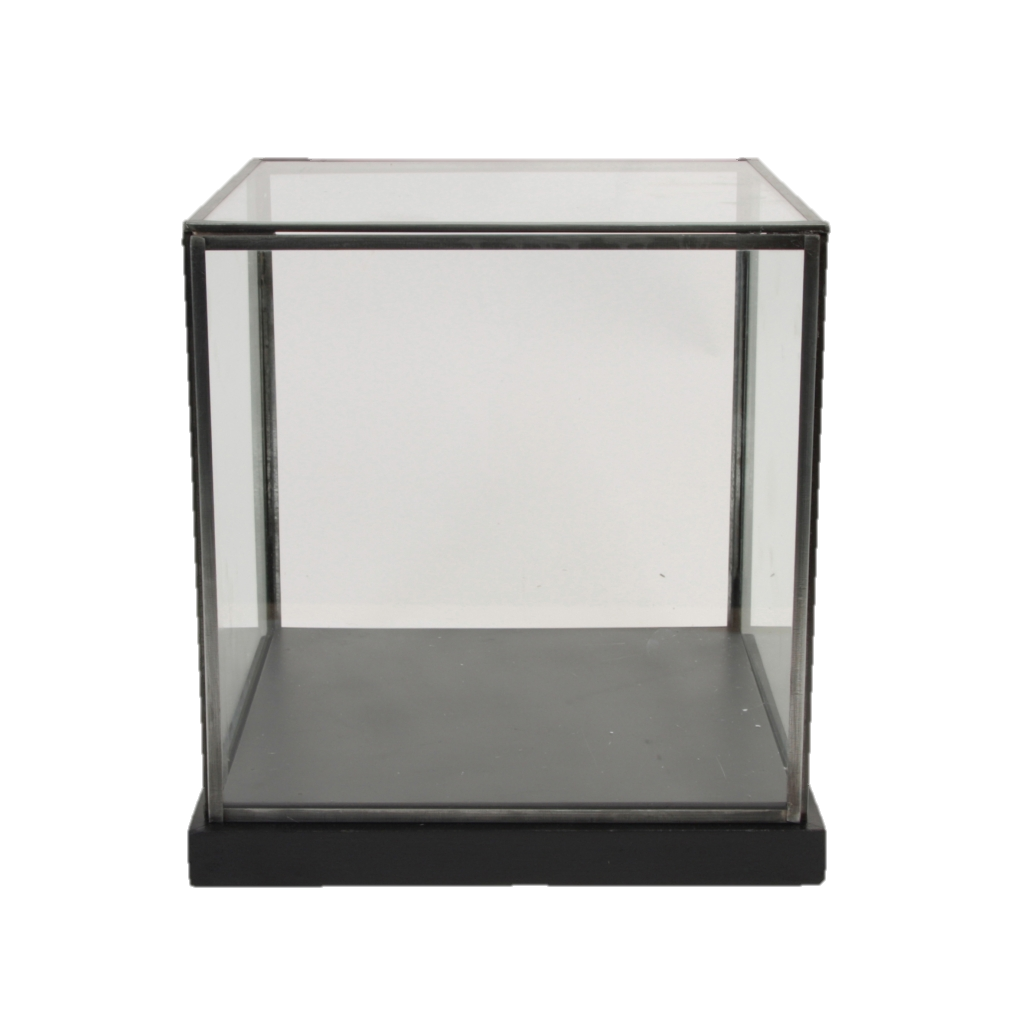 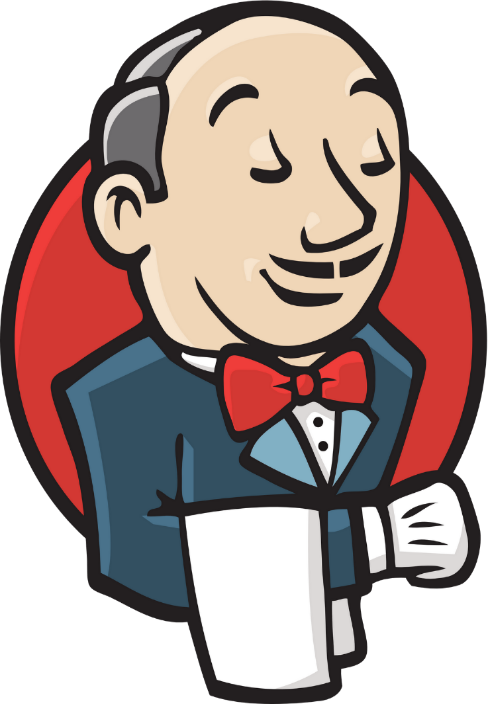 Showcase
Best practices
Clean builds from source code control
Email notification for developers to spread project status
Tight coupling with issue tracking systems (e.g. JIRA)
Use steps for every build pipeline for quality levels and error reporting
How about a real life example
Customer self service portal DNN 7 // 
GIT SCM // 
3 systems staging environment (dev, stage, prod) // 
Running on AWS //
Developer team size 5-10
Use cases
Build and deploy from git
Config transformation profiles
Packaging with nuget
Real life
[Speaker Notes: Build pipeline

Build  Code Inspection  
Unit Test  Code Documentation  
Dev Deployment  Integrations Tests 
Aprovement -> Stage Deployment

Next: Code inspection]
Real life
[Speaker Notes: Count: Todo

Next: Result of build job -> Artefact]
Real life
[Speaker Notes: Next: Questions

Job]
Questions?
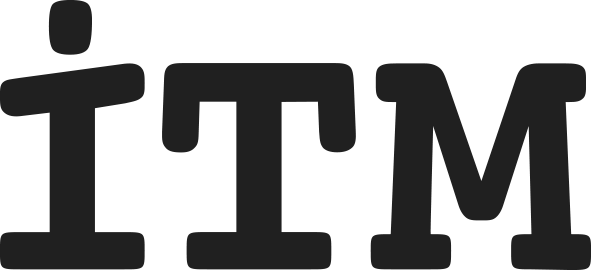 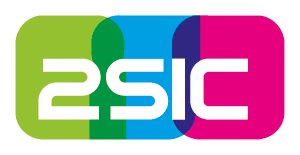 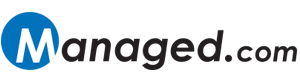 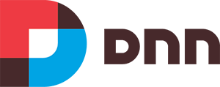